Задачи на готовых 
Чертежах
Ромб
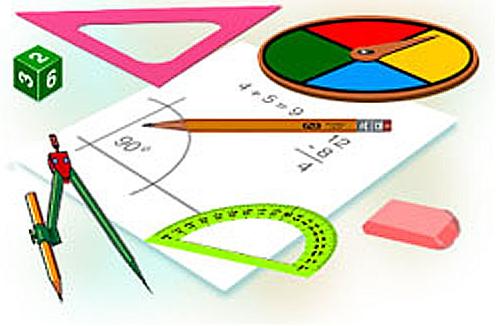 Подготовила: Наседкина О.А.,
учитель математики 1 кв. категории 
МКОУ  Квитокская СОШ№1
п.Квиток, Тайшетского района,
Иркутской области
Ромб
B
C
Свойства:
Диагонали в точке пересечения делятся пополам
Cтороны равны
Противолежащие  углы равны
Диагонали пересекаются под прямым углом
Диагонали являются биссектрисами углов
O
A
D
1
2
3
4
5
6
7
8
9
10
11
12
13
14
15
16
17
18
19
Задача 1
B
C
Дано:
ABCD - ромб
A
D
Найти: ∠ BDC
Задача 2
B
C
Дано:
ABCD - ромб
A
D
Найти: ∠ ABC
Задача 3
B
C
Дано:
ABCD - ромб
A
D
Найти: ∠ BAD
Задача 4
B
C
Дано:
ABCD - ромб
E
A
D
Найти: ∠ BAD
Задача 5
B
C
Дано:
ABCD - ромб
F
A
D
E
Доказать :  BE = DF
Задача 6
B
C
Дано:
ABCD - ромб
K
A
D
P
Доказать :  OK = OP
Задача 7
C
B
Дано:
ABCD - ромб
D
A
Доказать :  KB = KD
K
Задача 8
B
Дано:ABCD – ромб
Диагонали составляют с его сторонами углы, один из которых на 30° меньше другого
O
C
A
D
Найти: углы ромба
Задача 9
B
M
Дано:ABCD – ромб
AM – биссектриса ∠BAC пересекает сторону ВС в точке М и диагональ BD в точке N, ∠ AMC = 120°
N
C
A
O
Найти: ∠ ANB
D
Задача 10
B
C
Дано:
ABCD – ромб
E
A
D
F
Доказать : ∠ ABF =∠CBE
Задача 11
B
Дано:
ABCD – ромб
C
A
Найти: углы ромба
D
Задача 12
C
Дано:
ABCD – ромб
B
E
D
Найти: ∠ BAD
A
Задача 13
C
E
Дано:
ABCD – параллелограмм
B
D
F
Доказать :ABCD – ромб
A
Задача 14
B
C
Дано:
ABCD – ромб
6 см
N
A
D
M
Найти: MD + DN
Задача 15
B
K
Дано:
ABCD – ромб
C
A
Найти:∠ ABC
D
Задача 16
B
Дано:
ABCD – ромб, ∠А = 31°
O
C
A
Найти: углы ∆BОC
D
Задача 17
C
B
Дано:
ABCD – ромб, 
АВ =      , ∠А =60°
A
D
Найти: большую диагональ ромба
Задача 18
M
C
B
Дано:
ABCD – ромб, 
BD : AC = 3 : 4, 
Р ABCD = 200
O
A
D
K
Найти: высоту ромба МК
Задача 19
Дано:
ABCD – ромб, 
Длина квадратных клеток равна
C
B
D
A
Найти: периметр ABCD
Список литературы
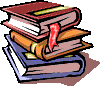 1.Смирнов В.А. Геометрия (планиметрия) Готовимся к ЕГЭ
Москва Издательство МЦНМО 2009 г. 
Под редакцией И.В.Ященко, А.В. Семенова.
2. Зив Б.Г. и др.
Задачи по геометрии: Пособие для учащихся 7-11 кл.
Общеобразоват. учреждений. -М.: Просвещение, 2000.-271 с.: ил.
3. Рабинович Е.М. 
Сборник задач на готовых чертежах.-К.:1996.-56с.
4. Гаврилова Н.Ф. 
Поурочные разработки по геометрии: 8 класс.-2-е изд.,
перераб. и доп.-М.: ВАКО,2008.-368 с.